Перспективные формы реализации дополнительных общеобразовательных программ по судомоделизму, автомоделизму и картингу
Е.В. Похожаева, 
методист СОГБУДО 
«Центр развития творчества 
детей и юношества»
В Смоленской области реализуется 108 дополнительных общеразвивающих программ технической направленности, из них:- 96 модифицированных;- 11 авторских программ;- 1 типовая программа; по уровню сложности:«Стартовый уровень» - 19 программ (18%);«Базовый уровень» - 80 программ (74%);«Продвинутый уровень» – 9 программ (8%)
Эффективные методы реализации программ:
конструирование изделий;
манипулятивное конструирование;
применение технической документации с сокращенными данными;
решение творческих задач;
выполнение творческих заданий;
повторное выполнение работ с изменением ранее изготовленных конструкций;
мысленный эксперимент;
поиск и устранение неисправностей с использованием технических средств
Перспективные формы реализации программ технической направленности: 
совместное чтение научных статей
экскурсия
встречи с интересными людьми (моряки, гонщики, конструкторы судов и автомобилей, токари и т.д.)
соревнования разного уровня (муниципального, регионального, всероссийского, европейского, международного)
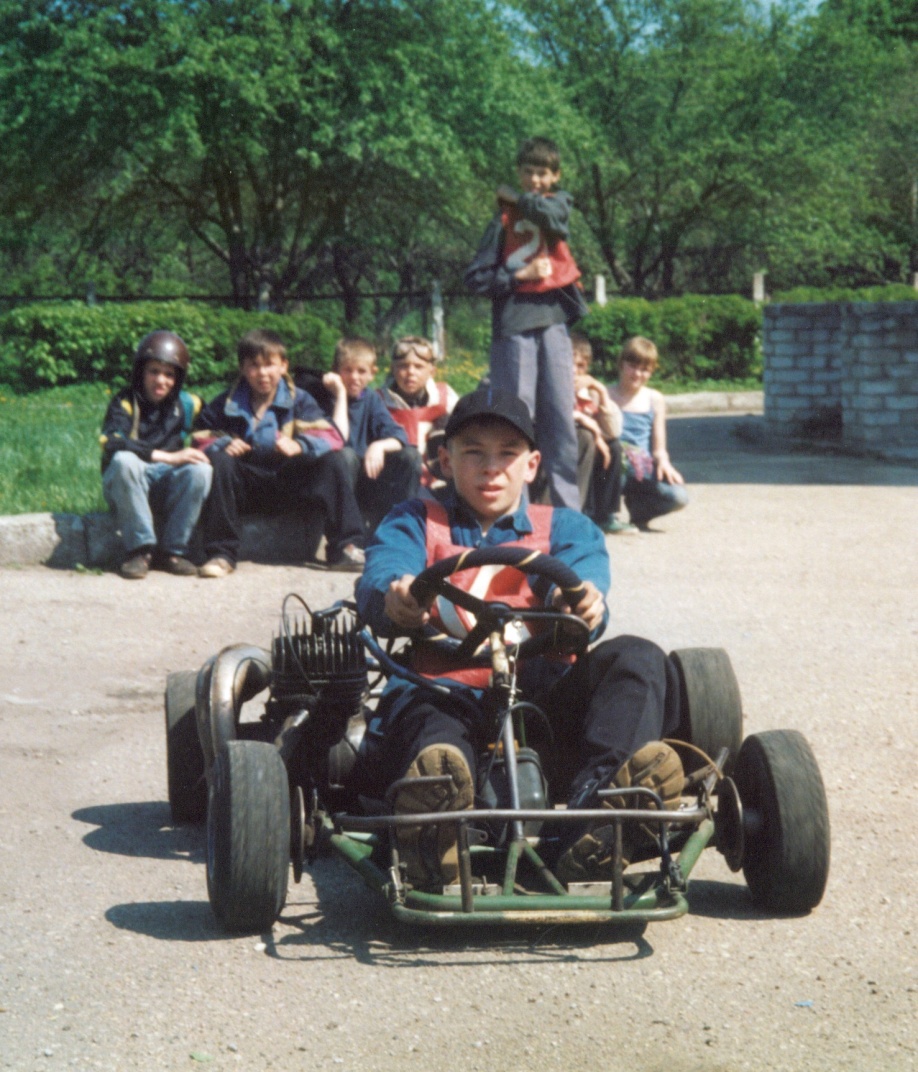 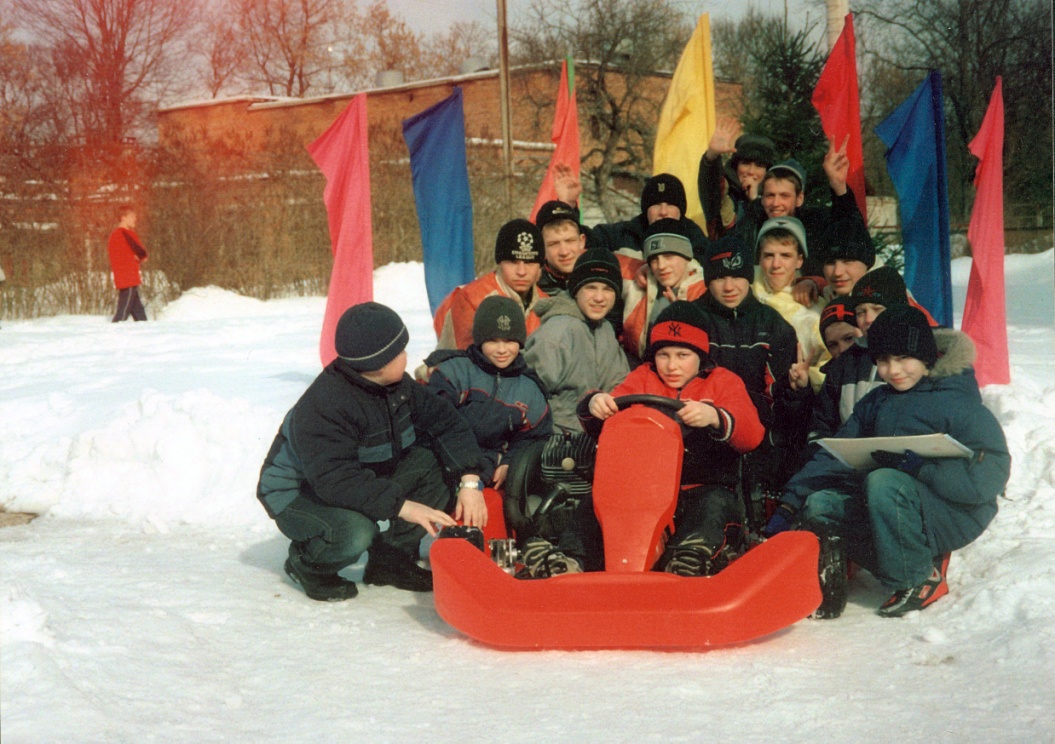 КАРТИНГИСТЫ
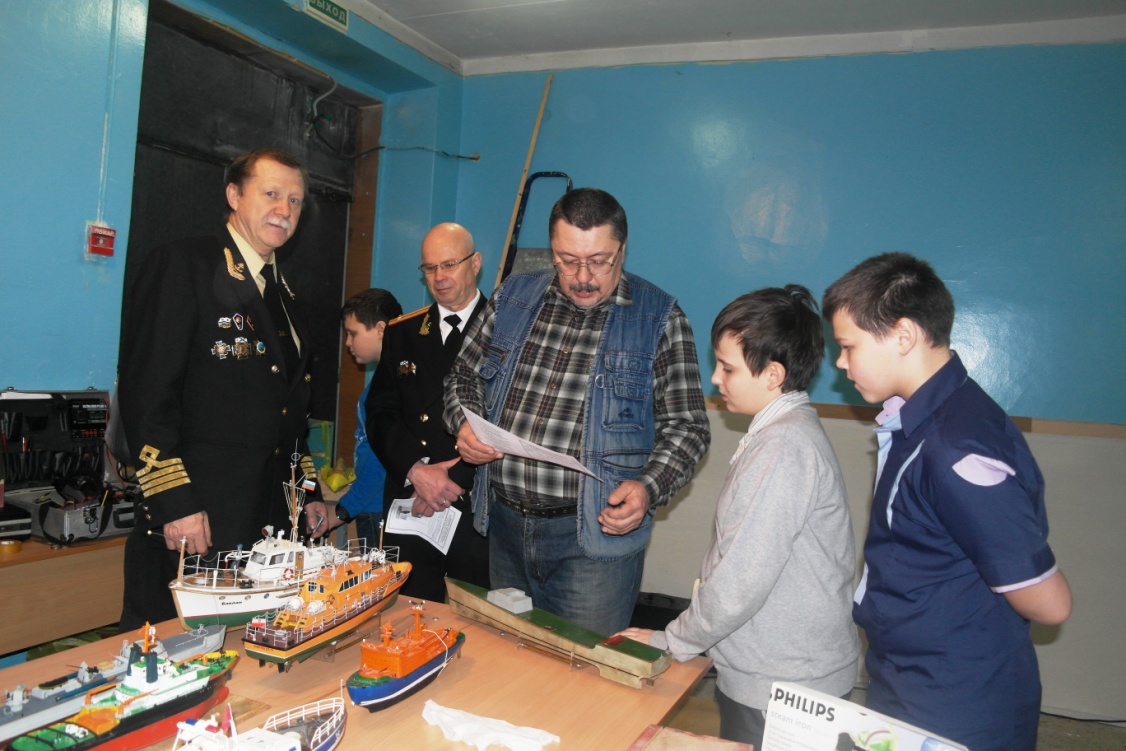 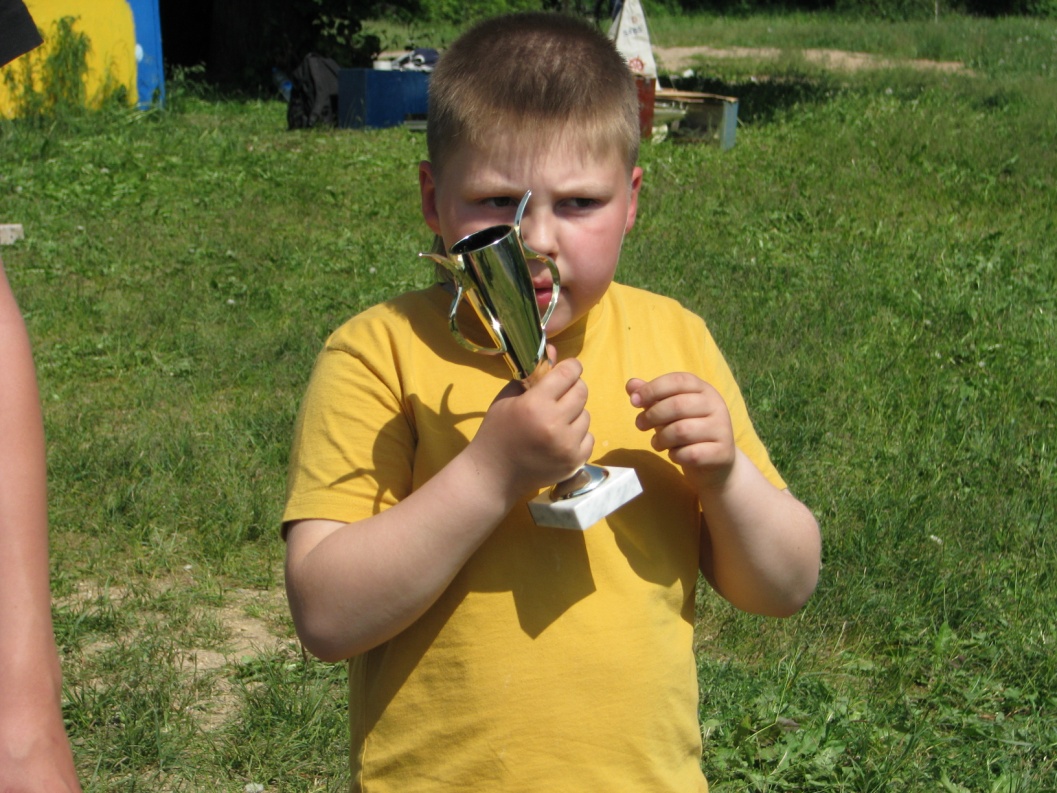 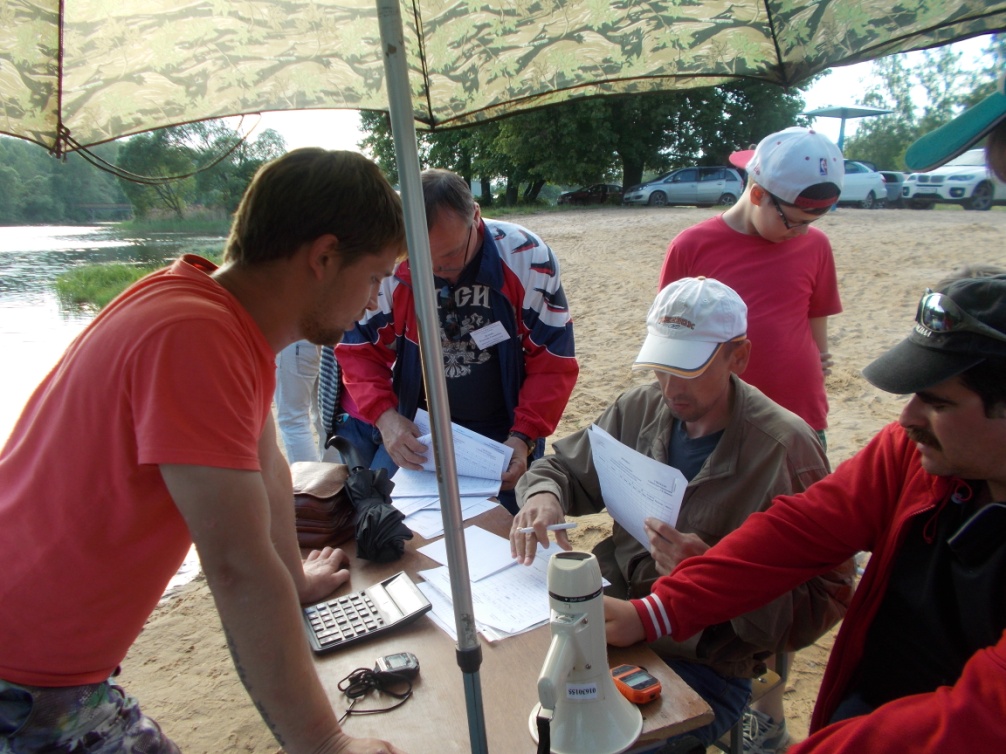 СУДОМЕДЕЛИСТЫ
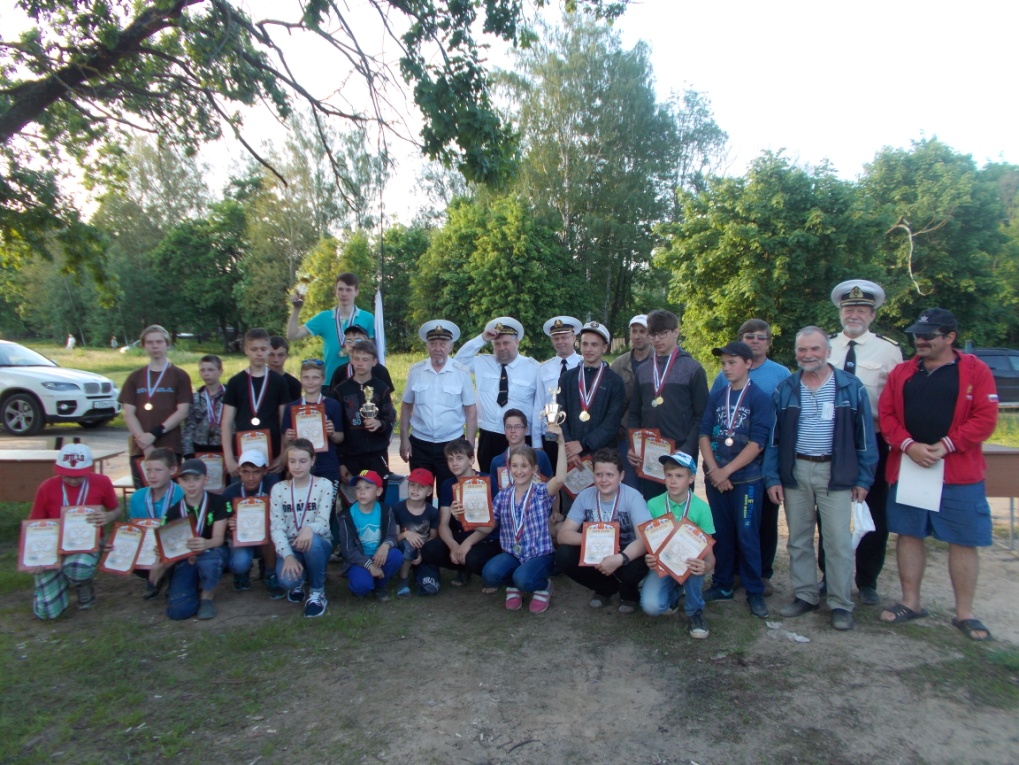 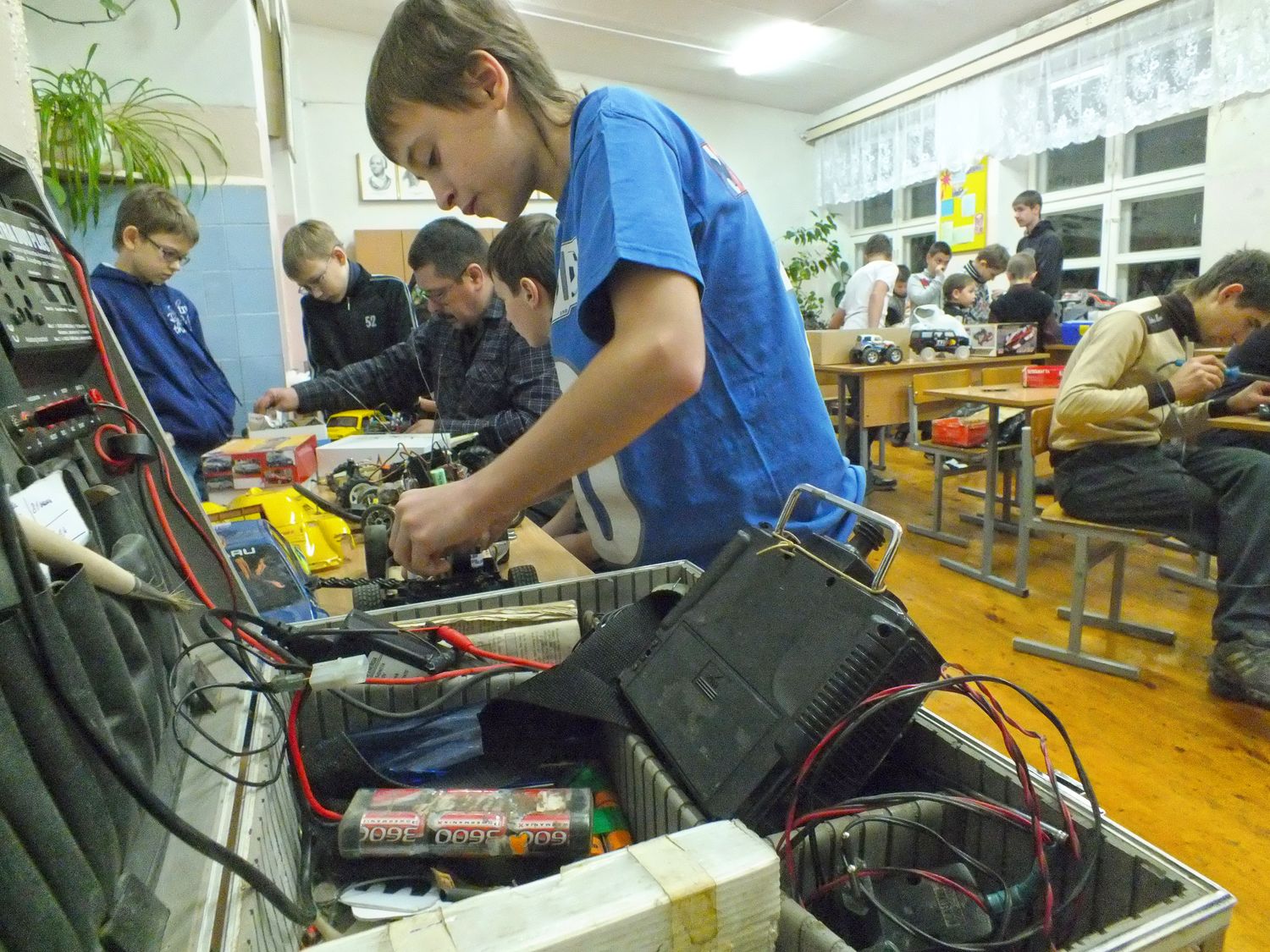 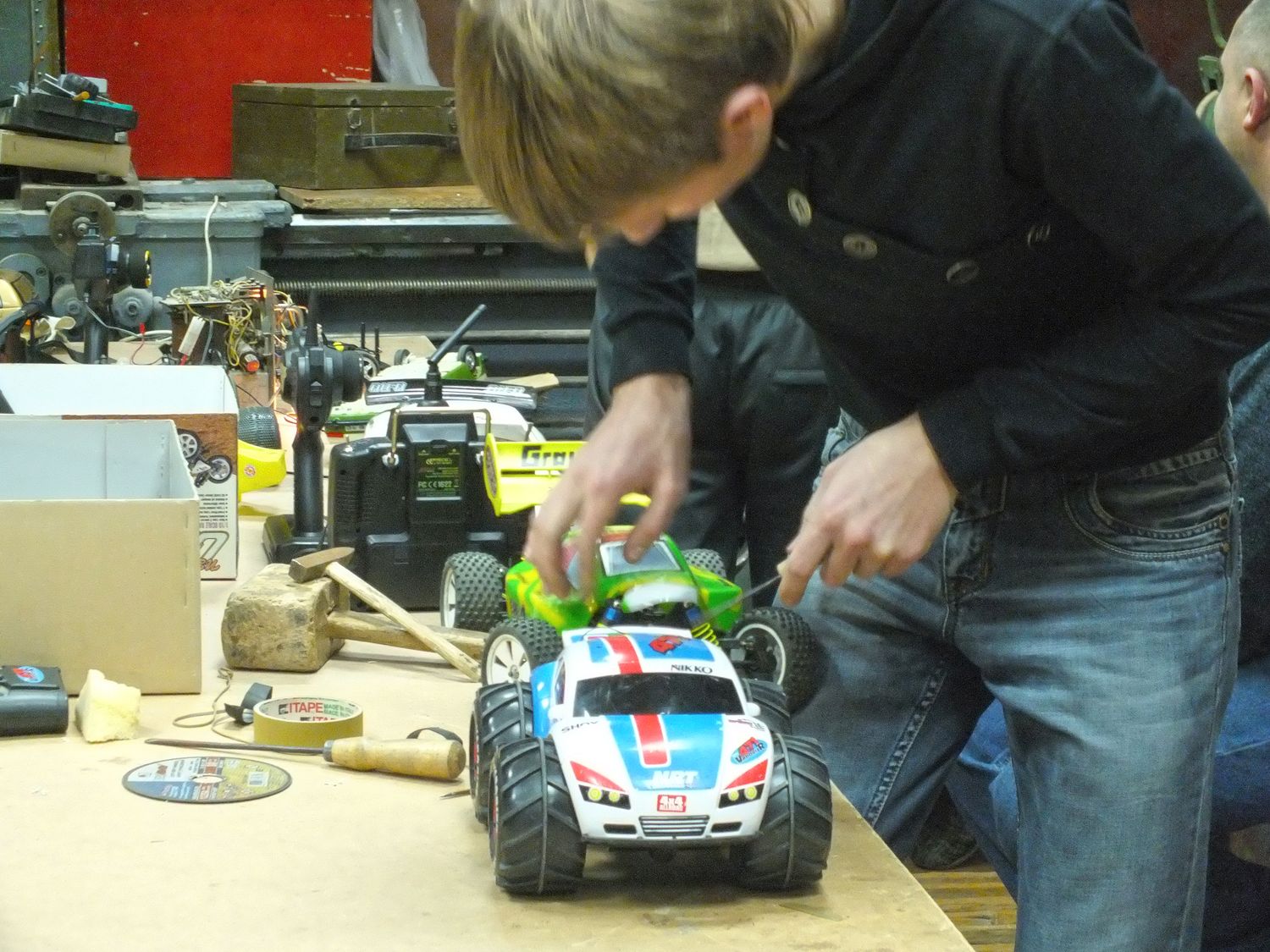 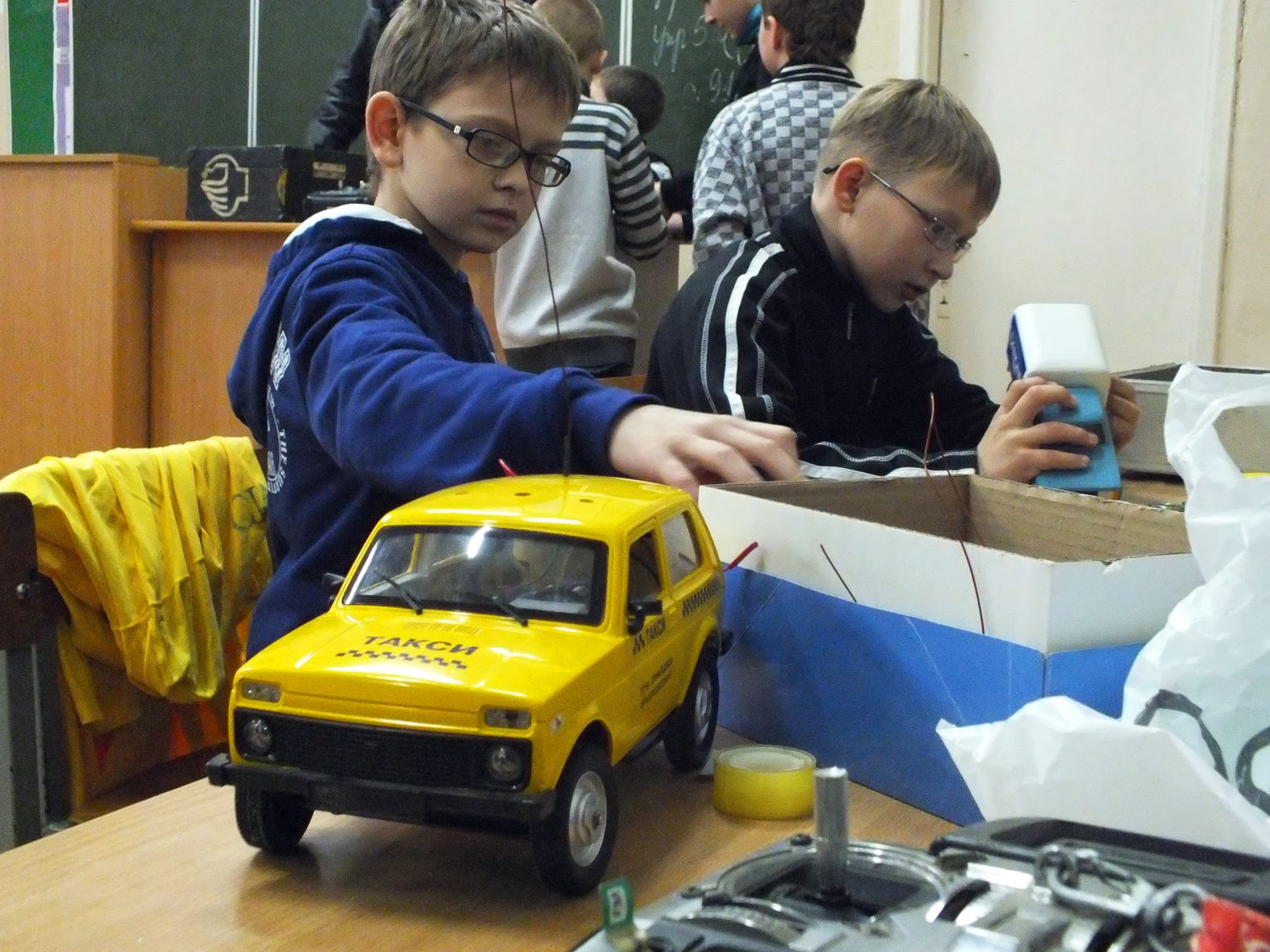 АВТОМОДЕЛИСТЫ
СОГБУДО 
«Центр развития творчества детей и юношества»

214000, г. Смоленск, 
ул. Октябрьской революции, д. 20
Тел. 8(4812) 62-82-00, 30-50-60, 62-81-83
Е-mail: smolcrtdu@mail.ru  smolcrtdu@yandex.ru 

Спасибо за внимание!